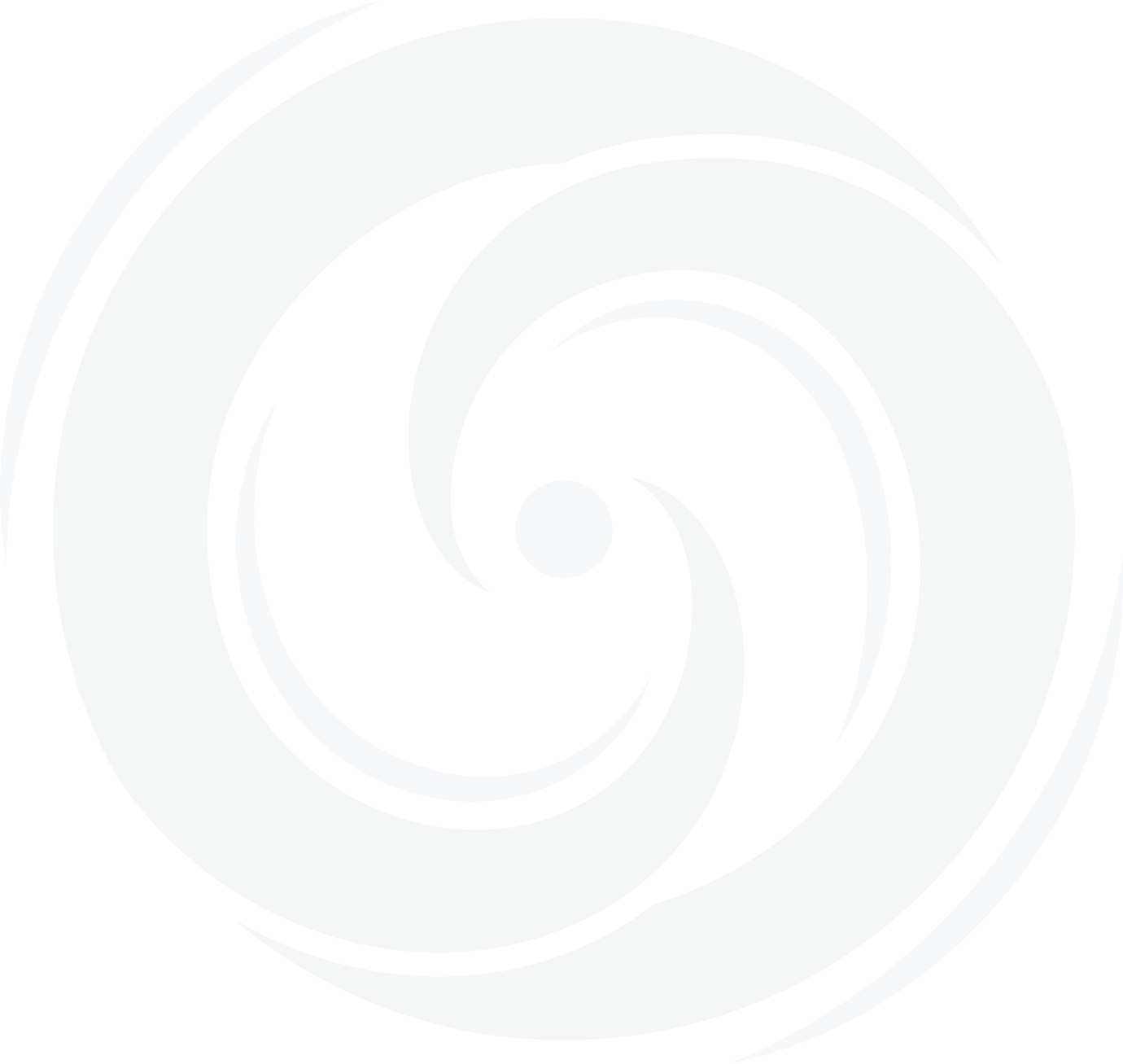 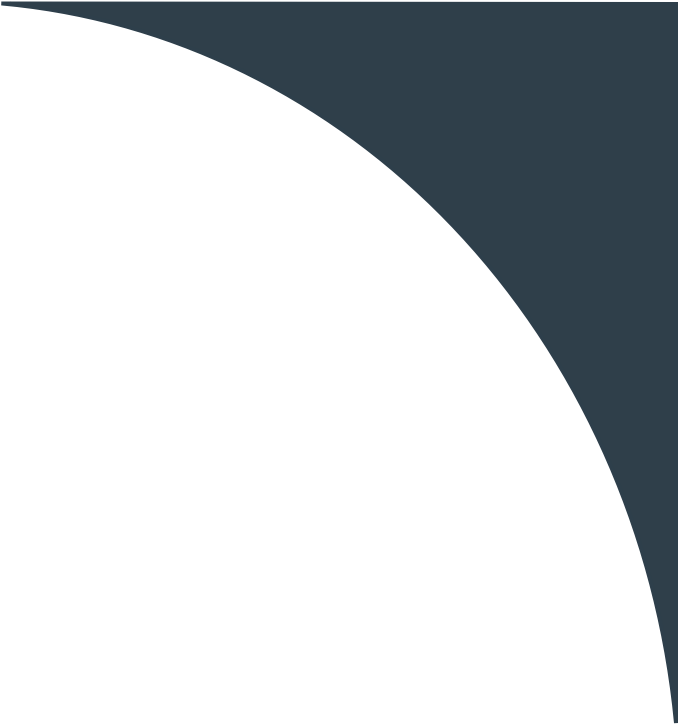 Comunidad de práctica
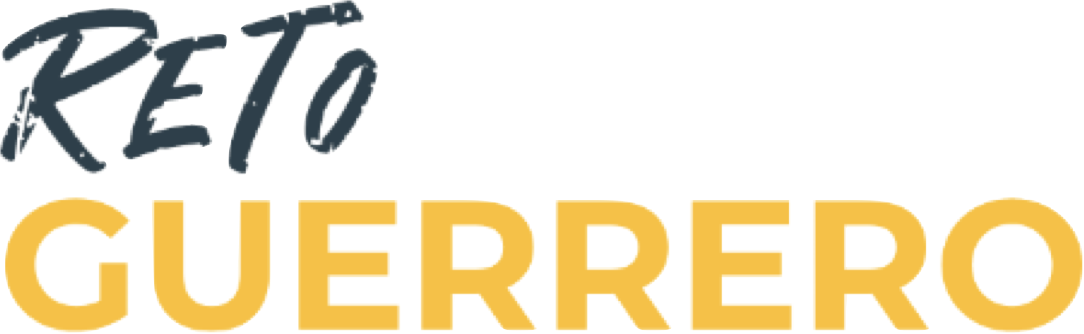 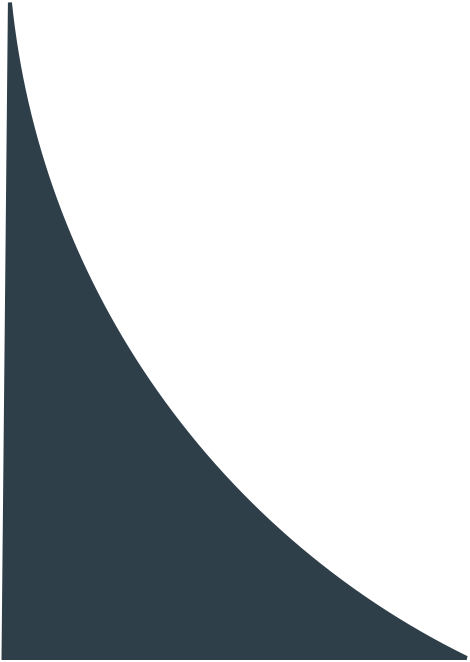 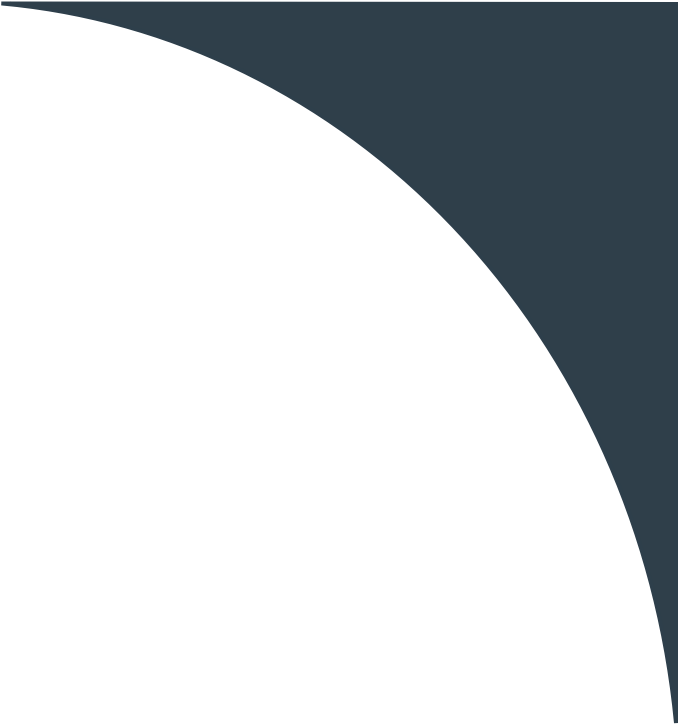 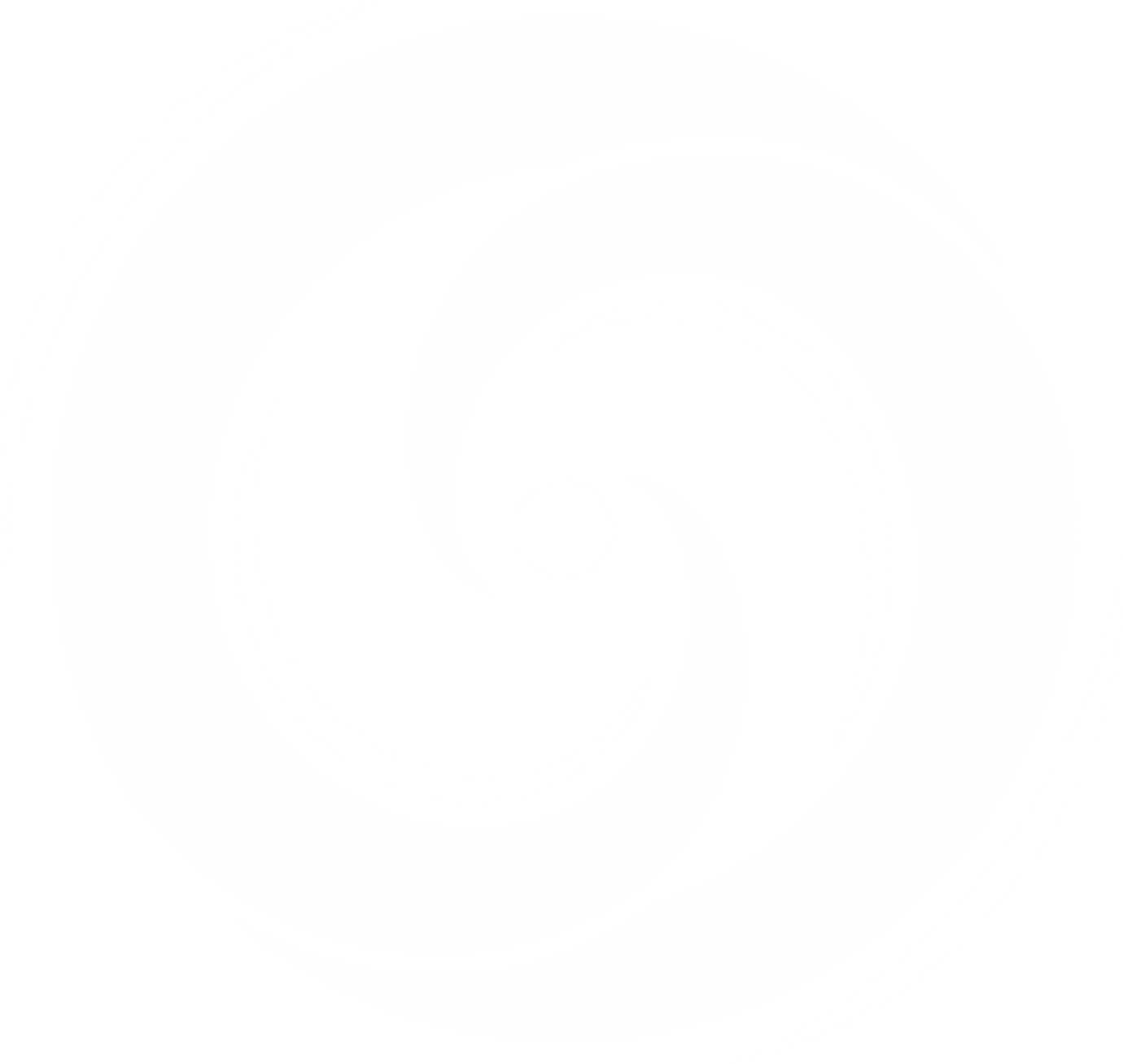 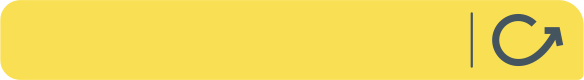 Contenido de la sesión
¿Qué es una comunidad de práctica y para qué es útil?

¿Cuáles son los principales beneficios de una CoP?

Aspectos a tomar en cuenta para la instalación de una CoP

¿Cómo aplicar la metodología de CoP en Reto Guerrero?

Temas sugeridos y preguntas guía 

Roles 

Sistematización de aprendizajes 

Diseño de la CoP de Reto Guerrero
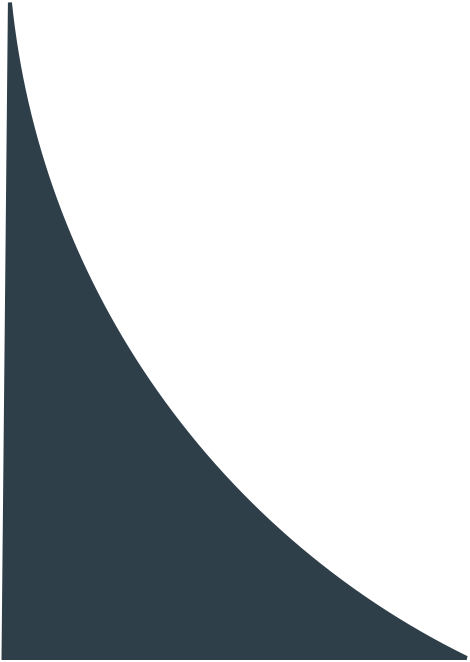 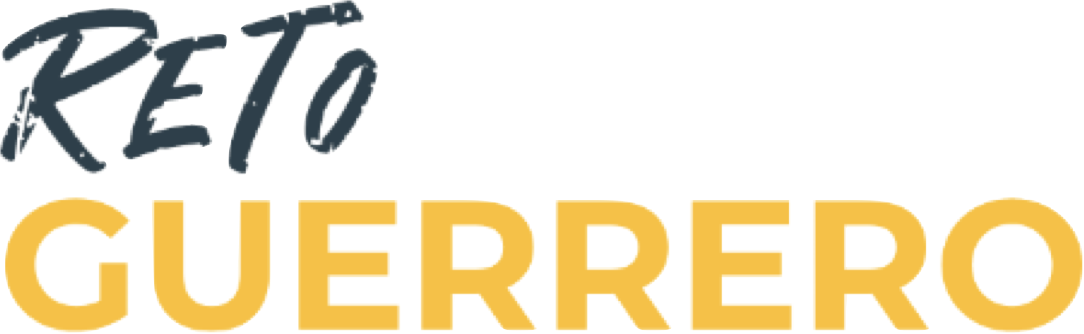 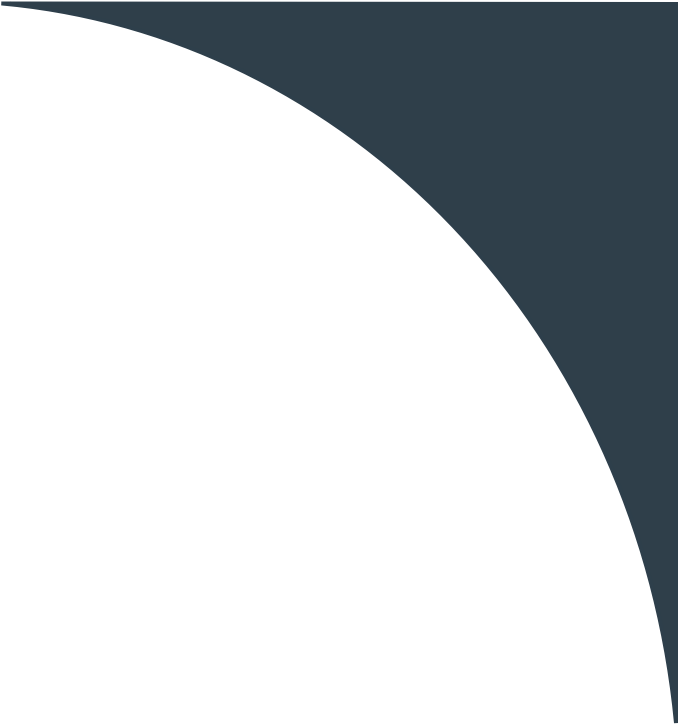 ¿Qué es una comunidad de práctica (CoP) y por qué es útil?
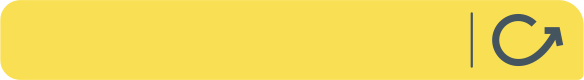 Una CoP es:

“Grupo de personas que se reúnen con el fin de compartir ideas, encontrar soluciones e innovar, uniendo sus esfuerzos para el desarrollo continuo de un área de conocimiento especializado”. Donde “colaboran y aprenden unos de otros, cara a cara o de forma virtual, se mantienen unidos por un objetivo común y el deseo de compartir experiencias, conocimientos y mejores prácticas dentro de un tema o disciplina” Etienne Wenger
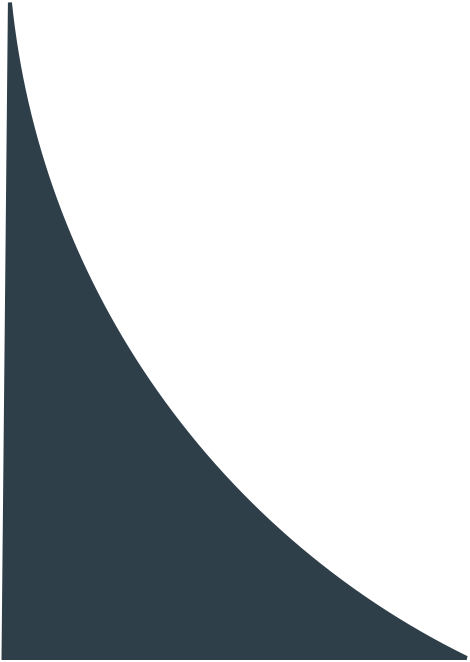 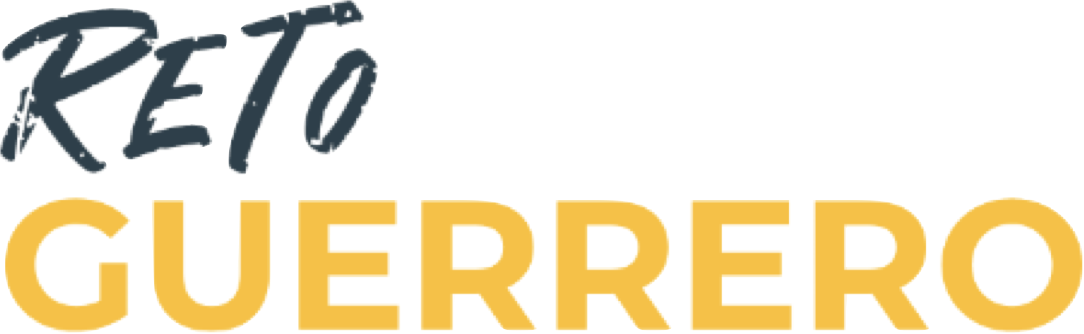 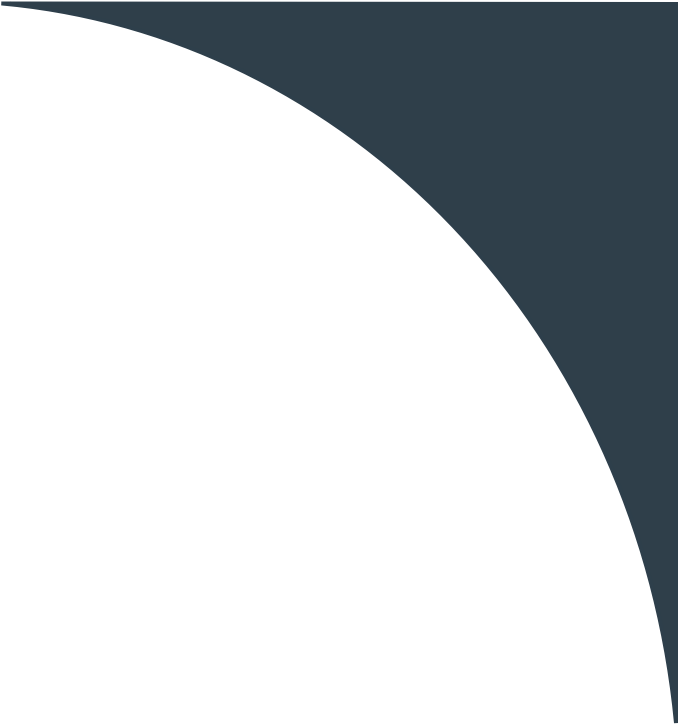 ¿Qué es una comunidad de práctica (CoP) y por qué es útil?
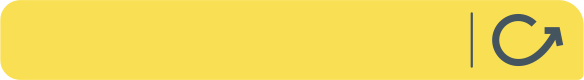 Una Cop nos ayuda a:

Procesos de asistencia técnica,  
Detección de buenas prácticas, 
Fortalecimiento institucional 
Ejecución de acciones de diseño o implementación a partir del intercambio de experiencias y conocimientos específicos
Desarrollo de las capacidades de los participantes
Creación de redes de colaboración
Generación de inteligencia colectiva
Sistematización, articulación y difusión de los aprendizajes generados
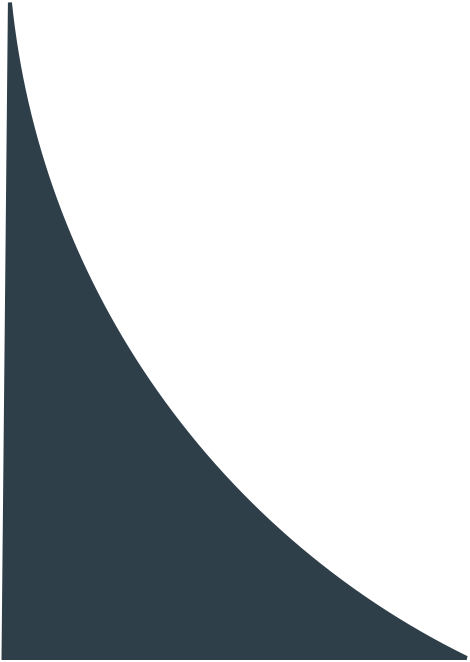 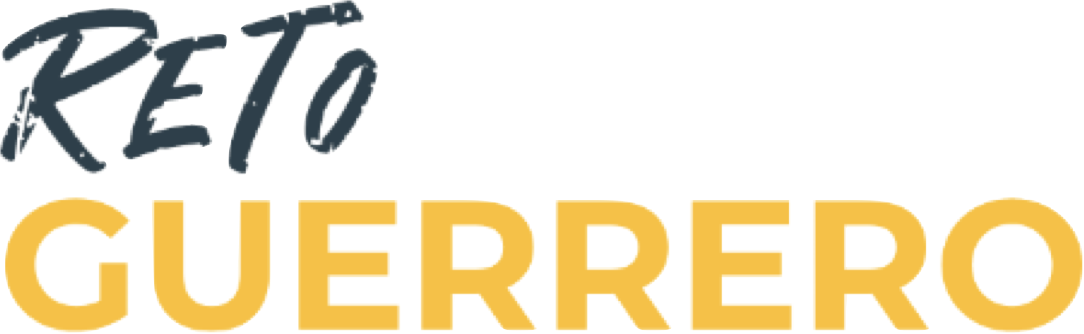 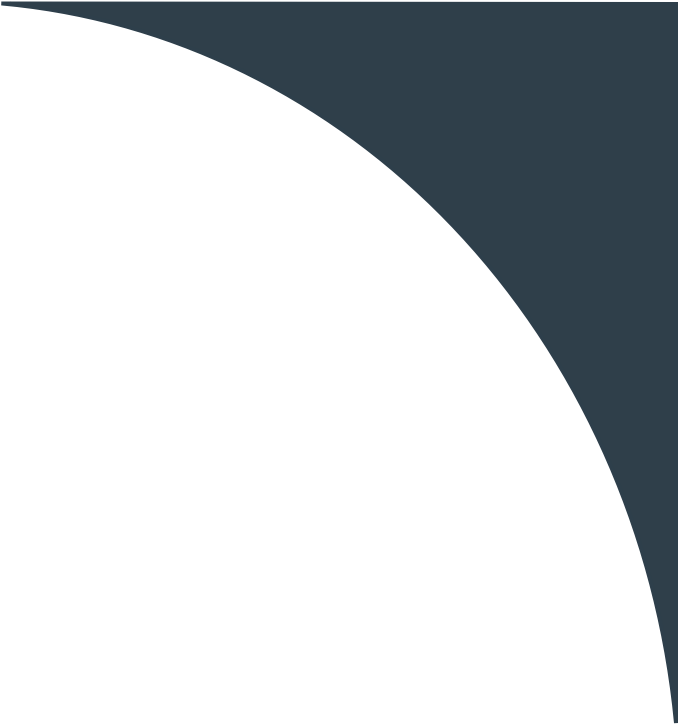 ¿Cuáles son los principales beneficios de una CoP?
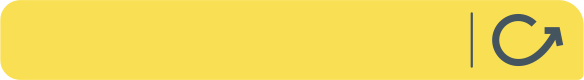 Formación continua


Formación de alianzas


Generación de conocimiento para la innovación
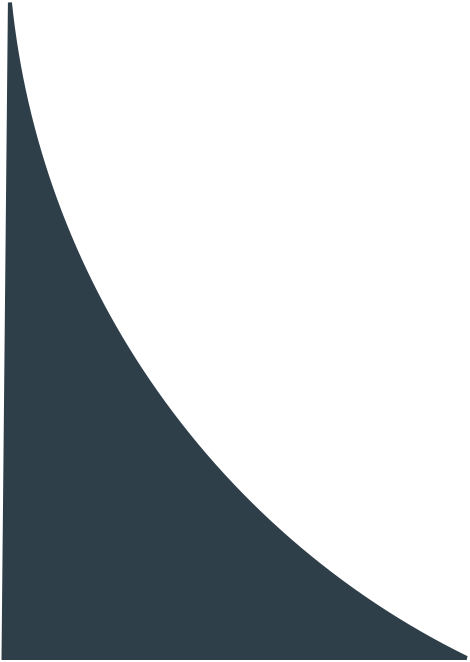 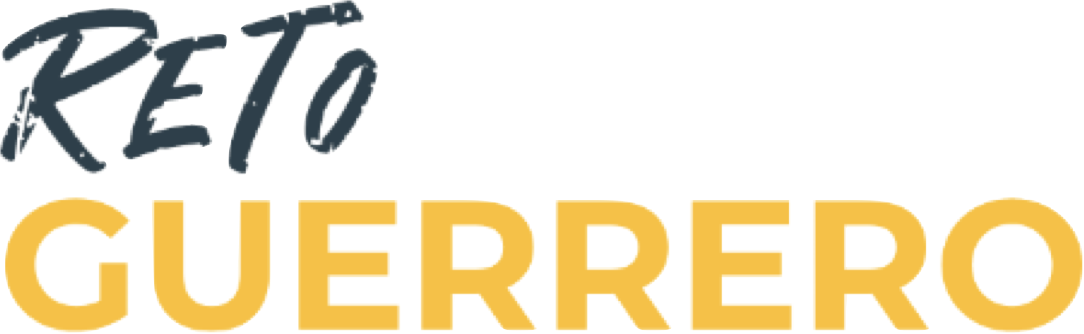 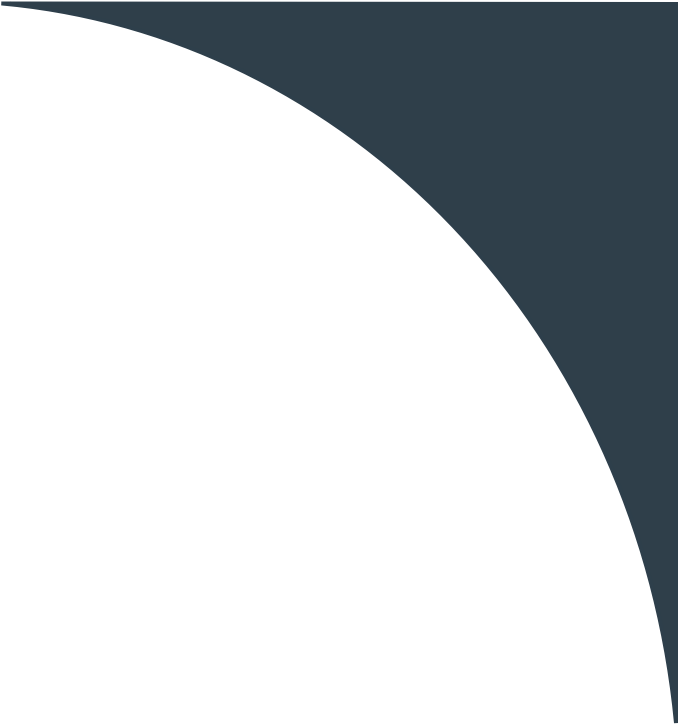 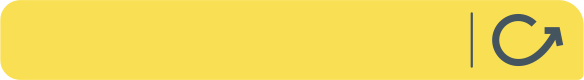 Aspectos a tomar en cuenta para la instalación de una CoP
Participación activa y continua de los integrantes 
Principios de colaboración y generosidad para compartir y aplicar conocimientos tácticos y contextualizados que contribuyan a la mejora de las experiencias
Establecimiento de temas de interés común, definición de un propósito y resultados afines
Construcción de redes de confianza y empatía entre sus integrantes
Fases de instalación: 
Diseño 
Motivación 
Desarrollo
Evolución
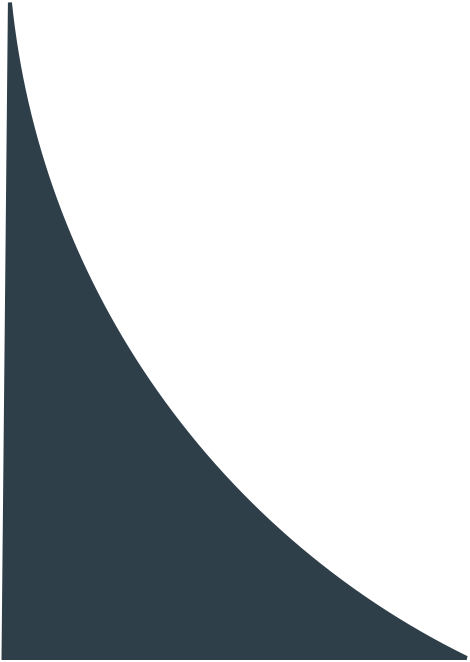 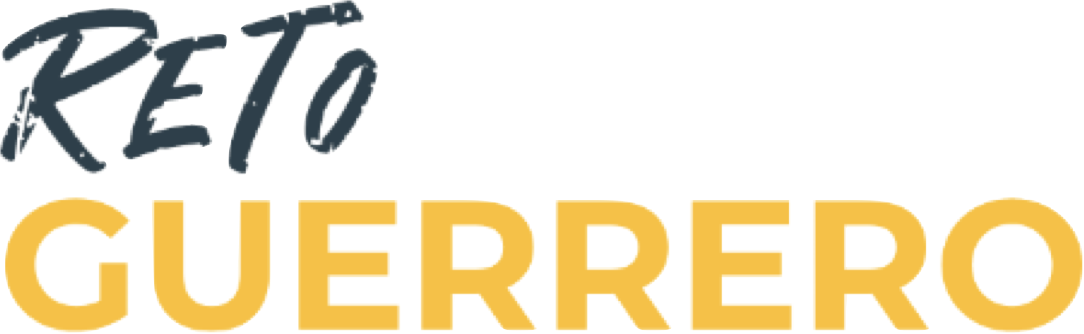 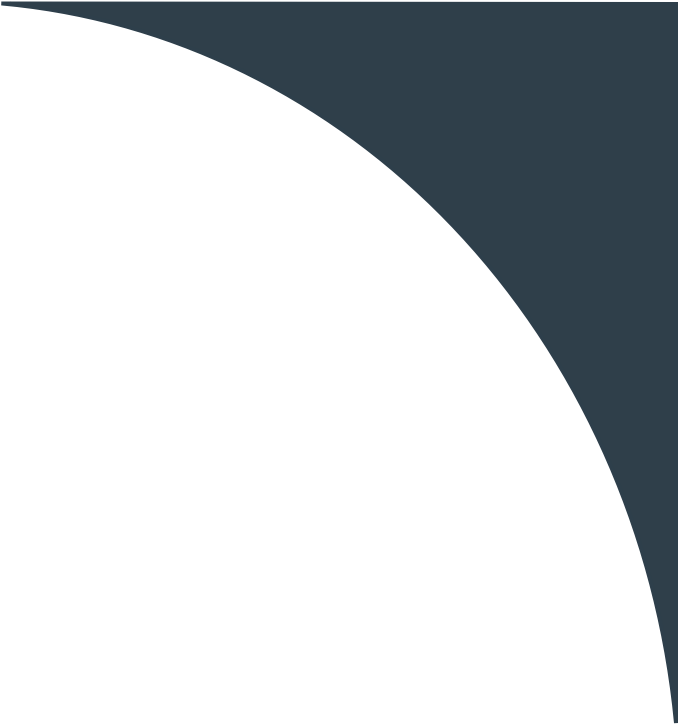 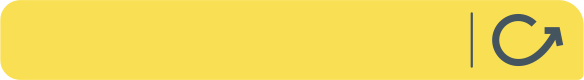 ¿Cómo aplicar la metodología de las CoP en Reto Guerrero?
Se propone establecer una CoP que integre a los equipos participantes de Reto Guerrero y sus personas mentoras con tres  objetivos principales.

Compartir conocimientos, experiencias y estrategias que contribuyan a la mejora del diseño e implementación de sus proyectos.
Generar conocimiento y mejores prácticas en torno al diseño e implementación de proyectos de impacto social con enfoque regenerativo a través de la metodología de aprendizaje - servicio. 
Generar conocimiento y mejores prácticas en torno a las experiencias de mentoría que puedan ser transferidas en el marco del aprendizaje - servicio
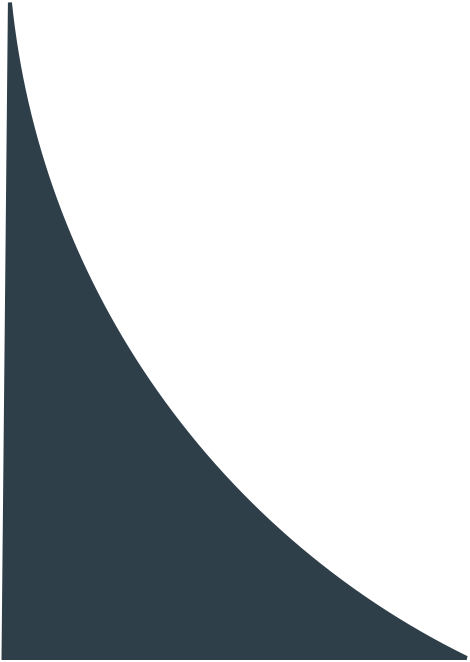 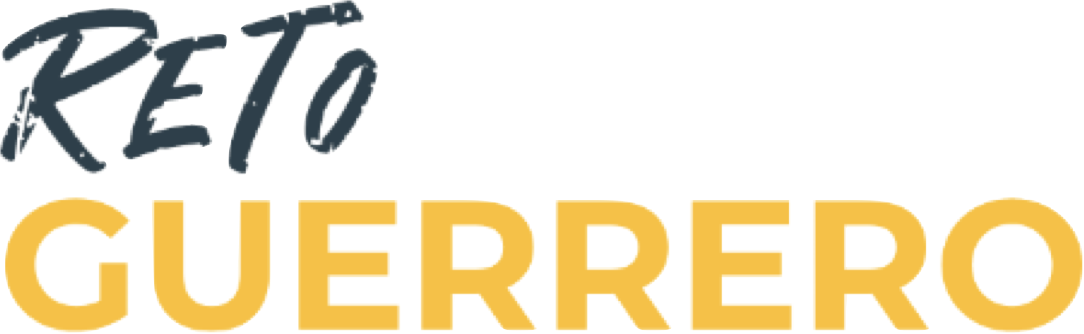 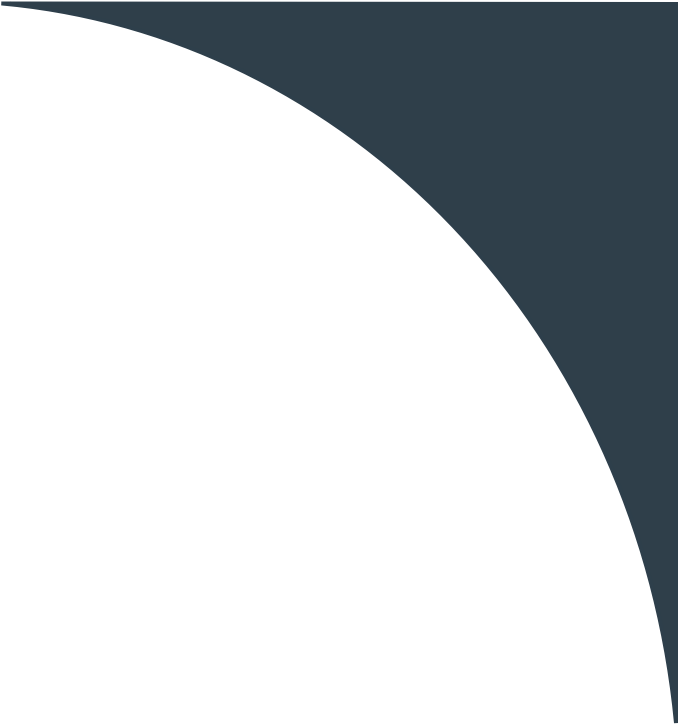 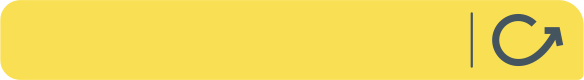 ¿Cómo aplicar la metodología de las CoP en Reto Guerrero?
Se propone que esta comunidad de práctica sea trimestral, posterior a las sesiones de cierre/inicio de periodo de trabajo con los equipos, de forma tal que se puedan recapitular las experiencias y aplicar los conocimientos adquiridos a lo largo del siguiente acompañamiento. 

Las sesiones de la CoP están programadas en las siguientes fechas:

 Primera sesión: tercera semana de febrero de 2025.
Segunda sesión: cuarta semana de mayo de 2025.
Tercera sesión: cuarta semana de agosto de 2025.
Cuarta sesión: segunda semana de noviembre de 2025.
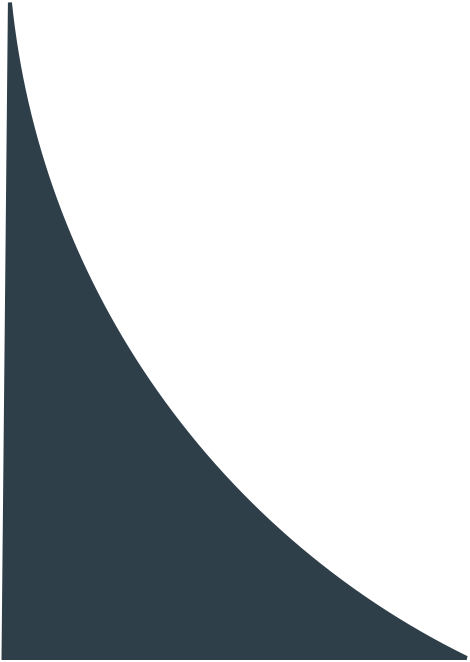 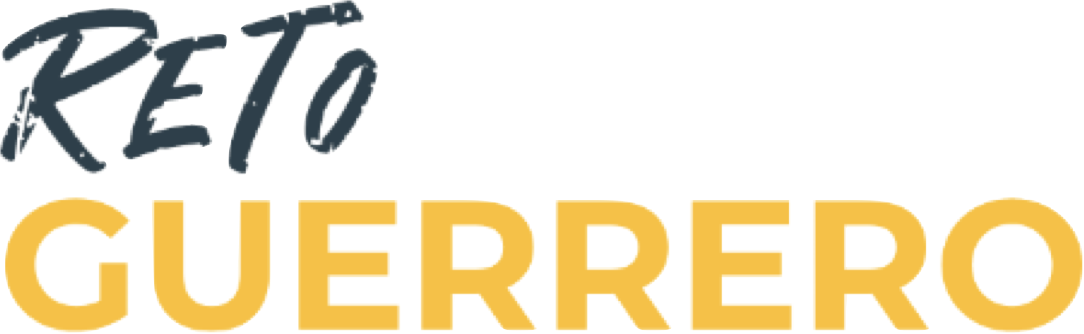 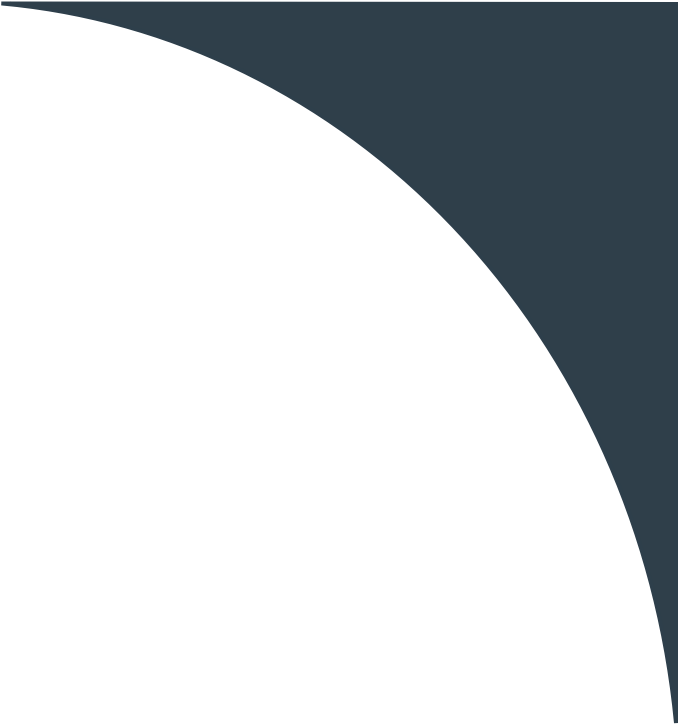 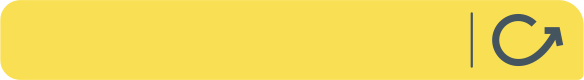 ¿Cómo aplicar la metodología de las CoP en Reto Guerrero?
Las sesiones son virtuales y en ella participarán todos los integrantes del programa

Se propone la creación de Mini CCoP

Se propone que sea la coordinación de mentorías quien facilite las sesiones de la CoP, pero también puede ser una facilitación rotativa y voluntaria 

La facilitación de las sesiones será a partir de preguntas guía y materiales previamente compartidos. 

Los materiales de la CoP se almacenarán en el repositorio abierto de la CoP
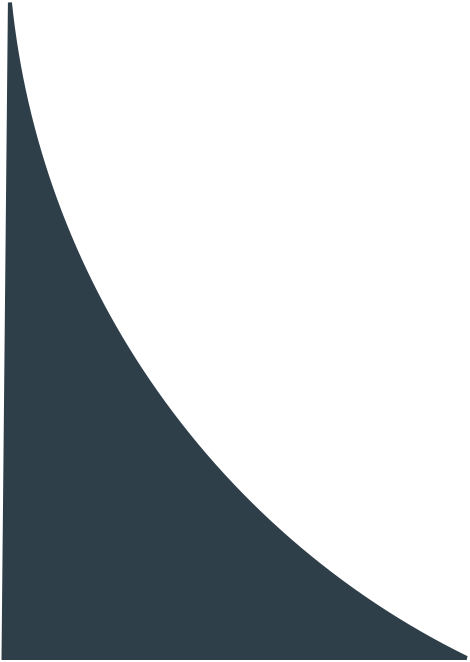 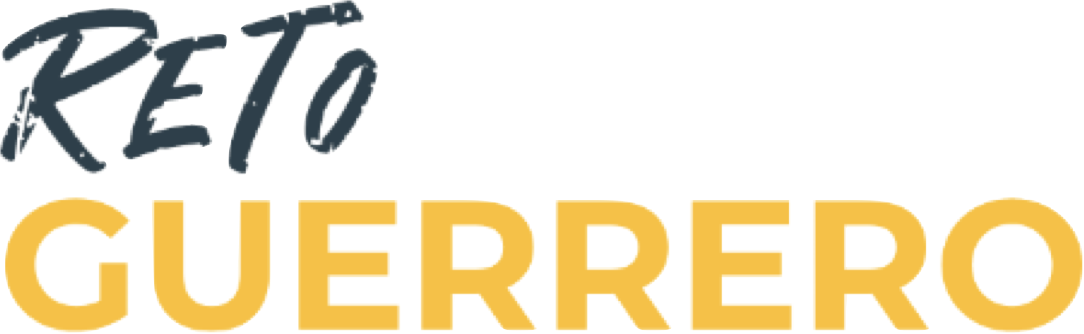 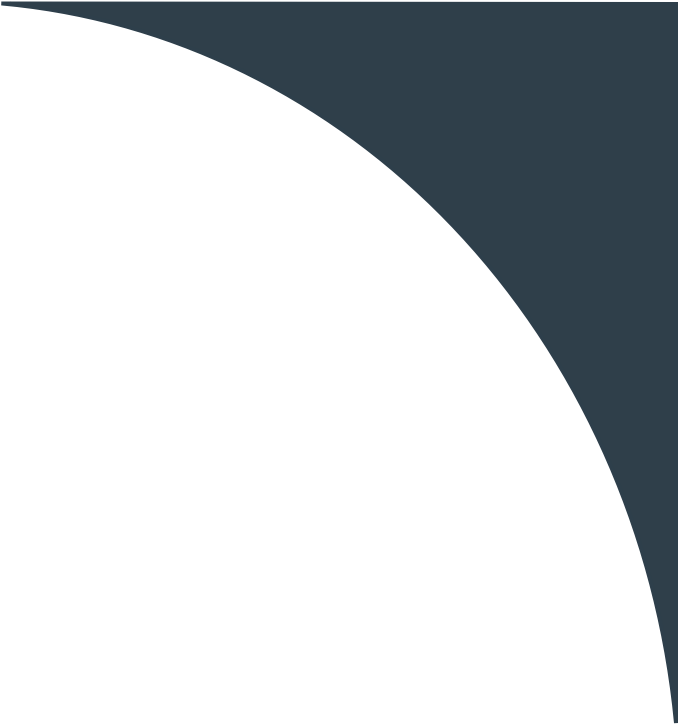 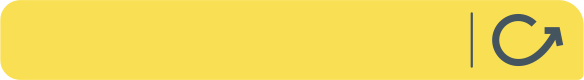 Temas sugeridos y preguntas guía
Los temas guía propuestos para la CoP, a partir de los cuales se trabajarán otras inquietudes son:

Preguntas poderosas ¿conocemos el poder de nuestras preguntas y cómo desarrollarlo?
Aprendizaje - servicio y proyectos de impacto social. 
El papel de la mentoría en el diseño e implementación de proyectos de impacto social.
Metacognición para la mejora del proceso. 
.
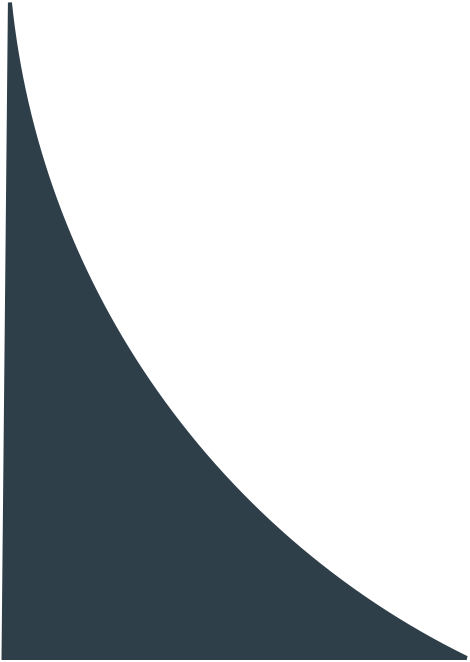 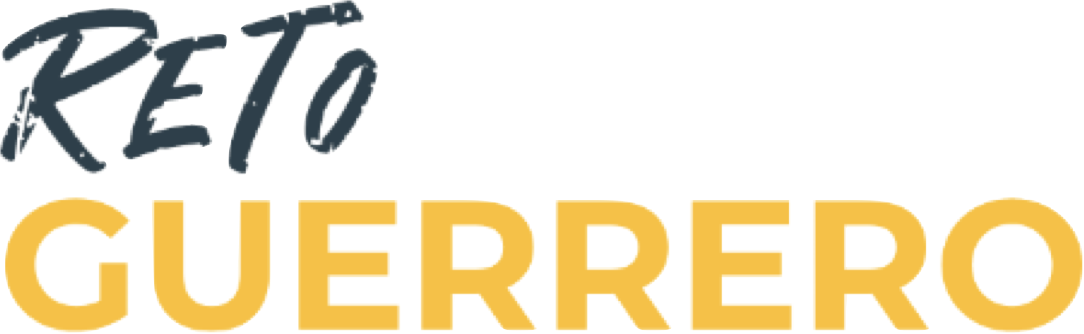 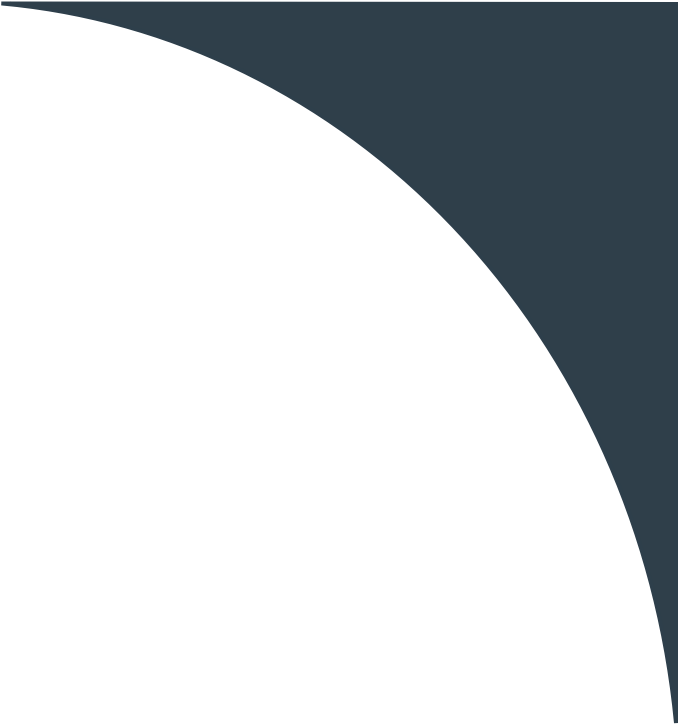 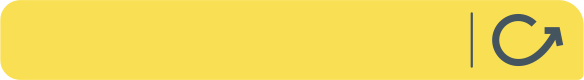 Roles
Facilitadora de la sesión (Coordinación de mentorías de Reto Responsabilidades


Planificar, enviar previamente el material  y dirigir la sesión.
Presentar los objetivos, el propósito y la metodología de la CoP de acuerdo a la sesión y al plan general, acordado en la sesión de diseño. 
Facilitar dinámicas de participación y asegurar que todos los asistentes contribuyan activamente.
Moderar la discusión y el intercambio de ideas.
Sistematizar aprendizajes.
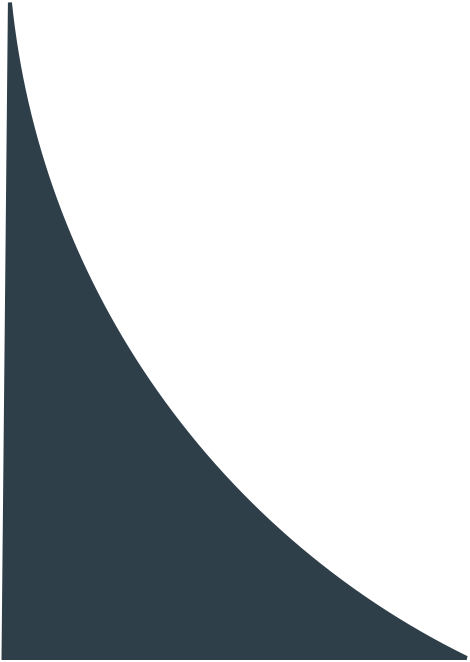 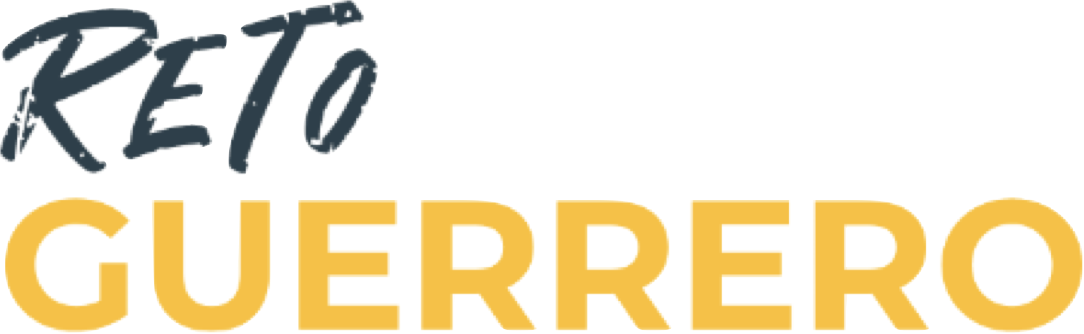 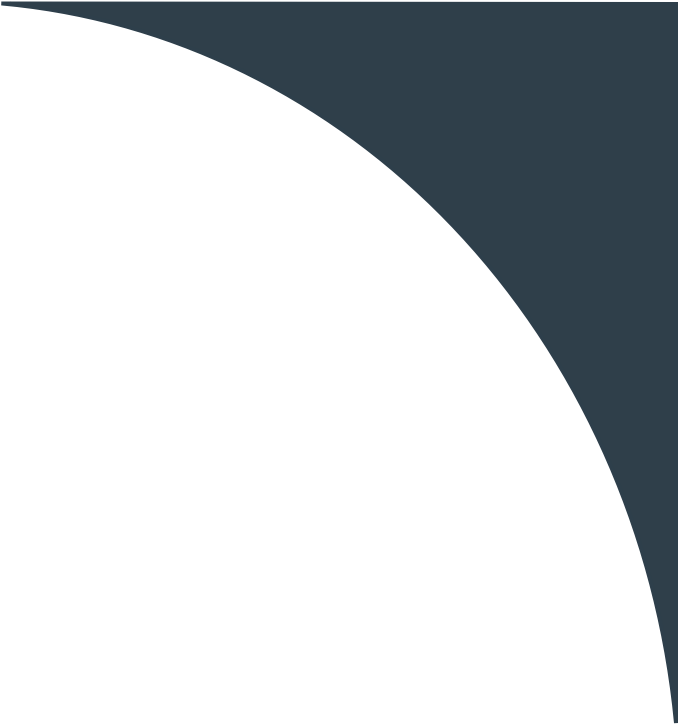 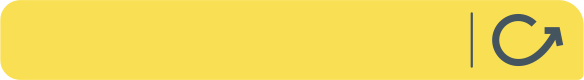 Roles
B) Integrantes de los equipos participantes

Aportar conocimientos sobre sus proyectos y experiencias, actuales y previas, relacionados al tema de CoP.
Asegurar la participación activa de los estudiantes. 
Aportar información sobre las experiencias, necesidades y expectativas de sus equipos respecto a la CoP 
Participar activamente en la definición de los objetivos y el plan de trabajo de la CoP.
Colaborar en la construcción de aprendizajes colaborativos.
Co diseñar de los mecanismos de comunicación y sostenibilidad de la CoP como una herramienta de retroalimentación y fortalecimiento permanente de los proyectos, independiente de la vigencia del convenio de Reto Guerrero.
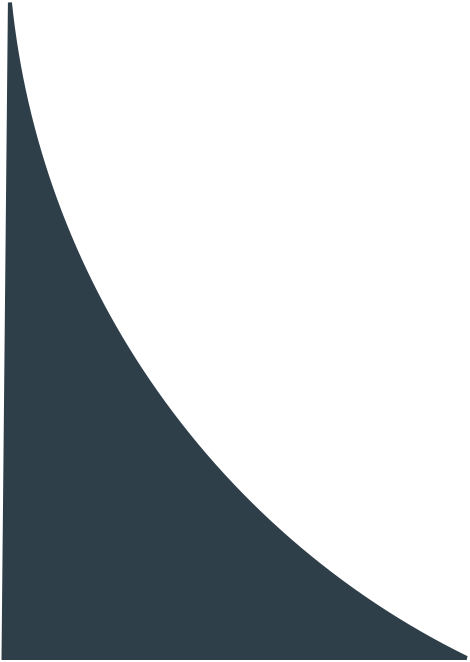 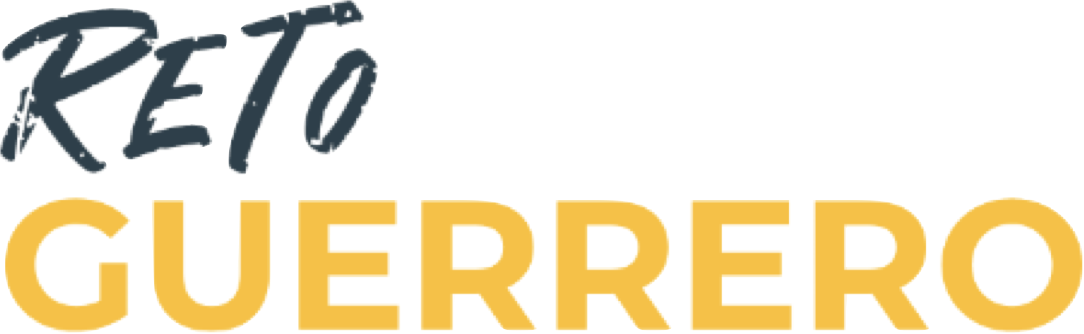 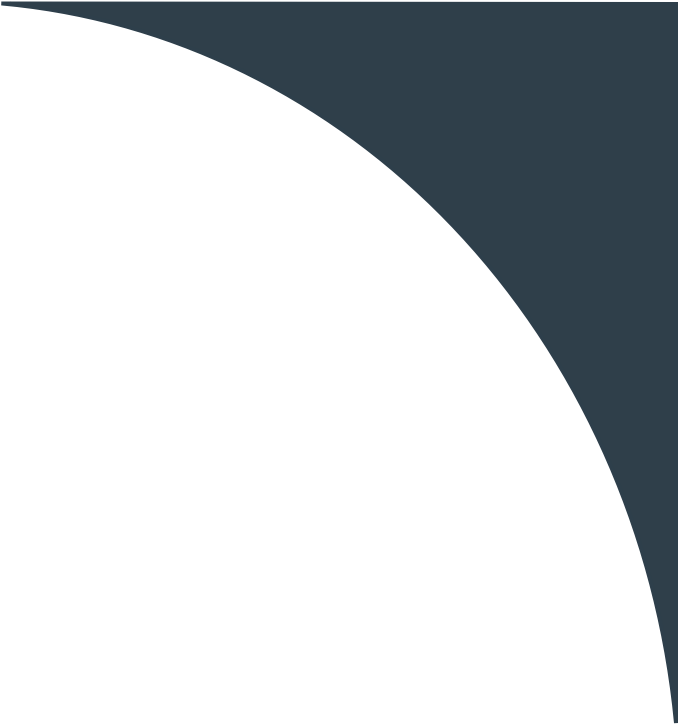 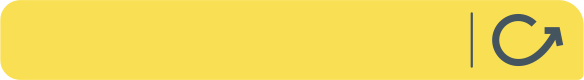 Roles
C) Personas mentoras

Compartir experiencias y conocimientos sobre mentoría, aprendizaje - servicio y los temas vinculados a la CoP para enriquecer la discusión.
Proponer estrategias para integrar la mentoría en el diseño y desarrollo de la CoP.
Contribuir a la identificación de mejores prácticas transferibles.
Apoyar en la creación de preguntas guía 
Apoyar en la sistematización de aprendizajes
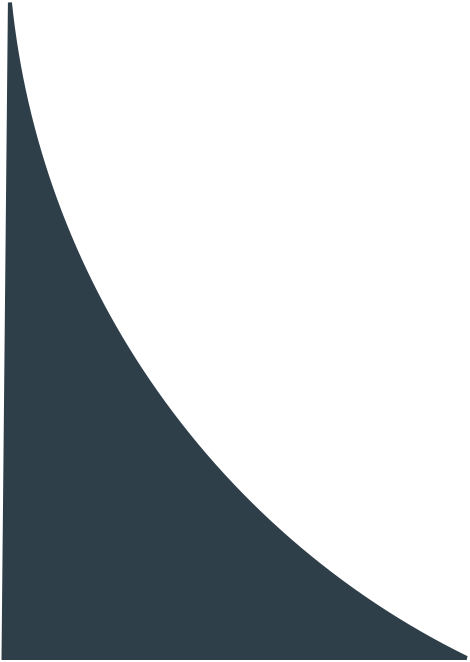 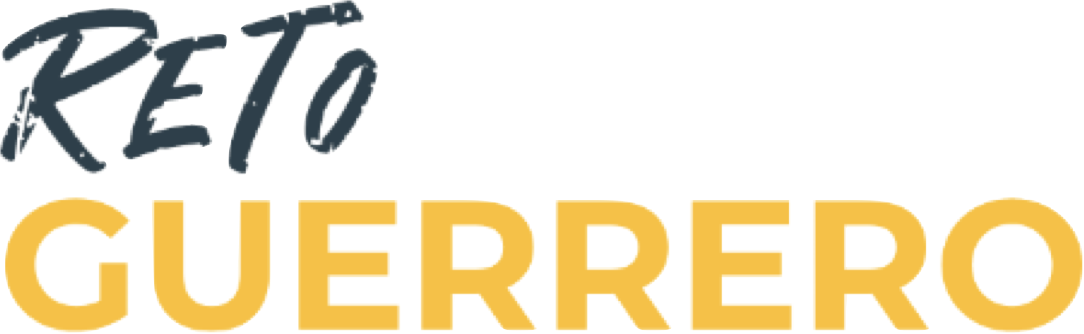 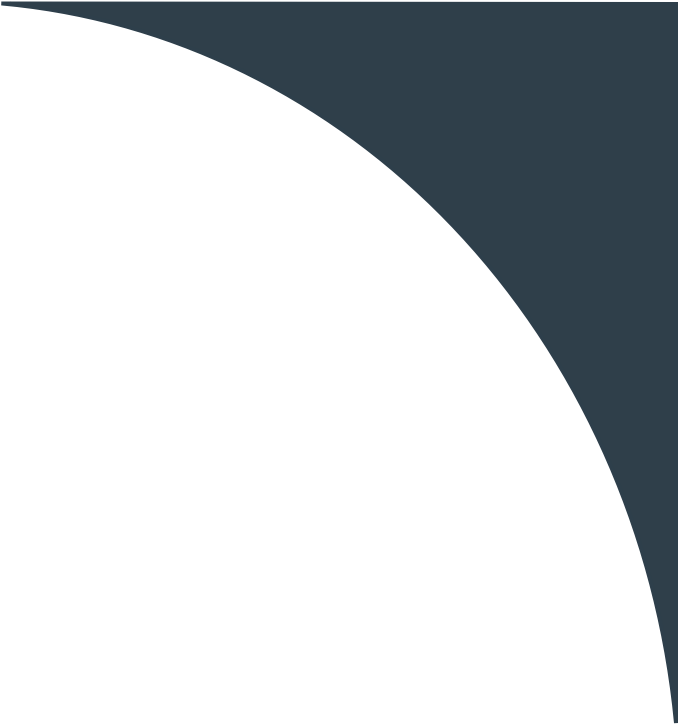 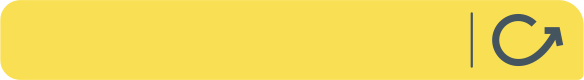 Sistematización de aprendizajes
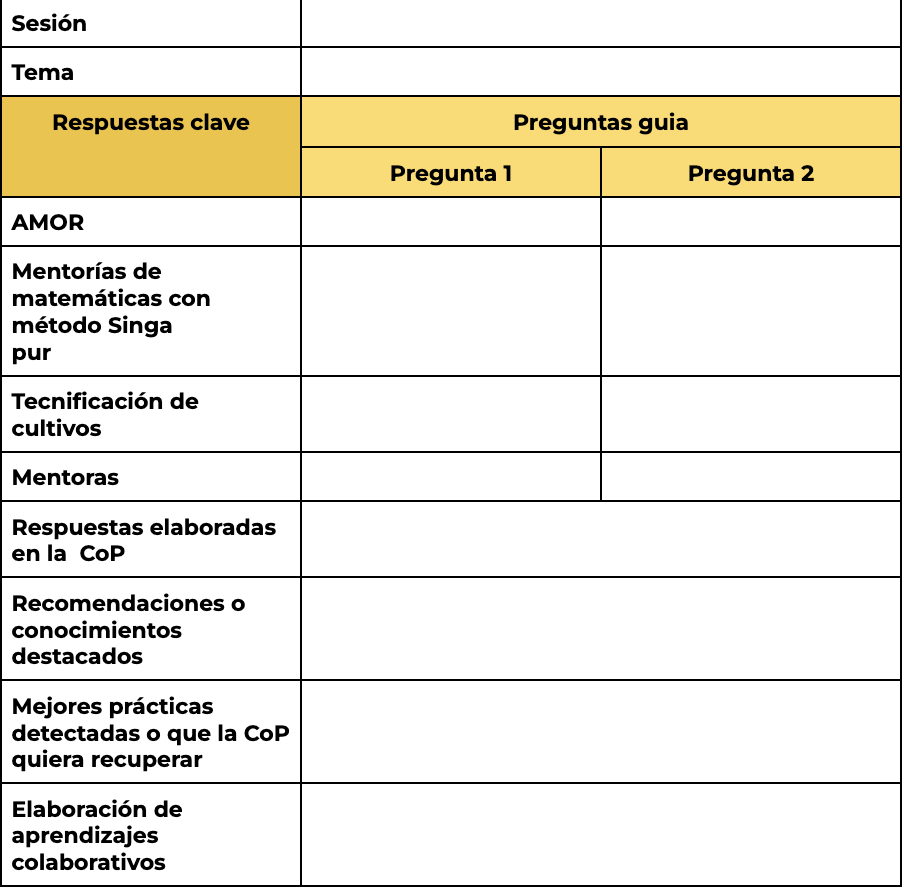 Las sesiones serán grabadas para consulta 
El objetivo de cada sesión será responder las preguntas guía planteadas y lograr aprendizajes colaborativos significativos en torno al tema seleccionado, así como otros que emergen de la sesión.
Cada sesión, de manera colaborativa y por equipo, se dará respuesta al siguiente documento que busca detectar, elaborar y sistematizar aprendizajes de la comunidad.
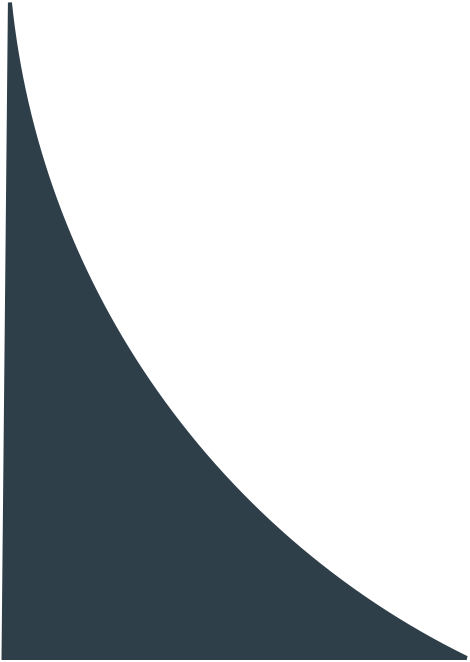 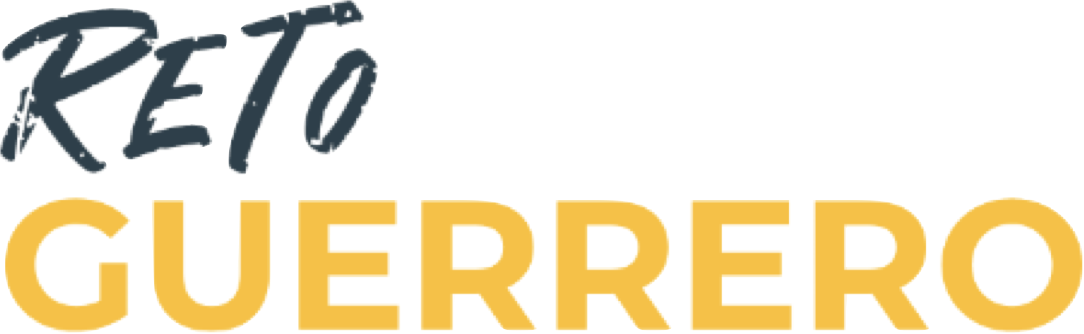 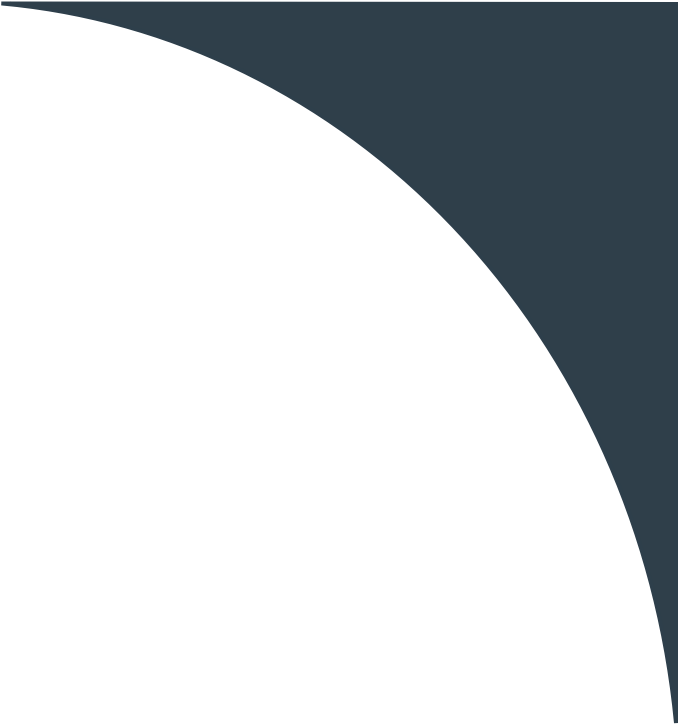 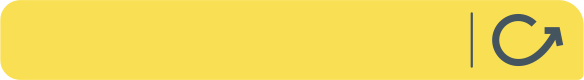 Diseño de la primera CoP de Reto Guerrero
Tema: ApS y preguntas poderosas 

Objetivo/propósito: formular preguntas para replantear estrategias relacionadas al ApS; cómo generar pp para promover la reflexión interna y visibilizar recursos, potenciales y necesidades  (crear capacidades internas); preguntas dirigidas a la evaluación (dirigidas al ApS); creación de capacidades al interior del equipo en torno al ApS y generación de condiciones para su aplicación al exterior (en la implementación del proyecto); Aps y vinculación.

Estrategia: lectura previa y preguntas guía

Facilitadora: Rita y Nuria 


Fecha: (se sugiere segunda semana de marzo): viernes 14 de marzo 16:00
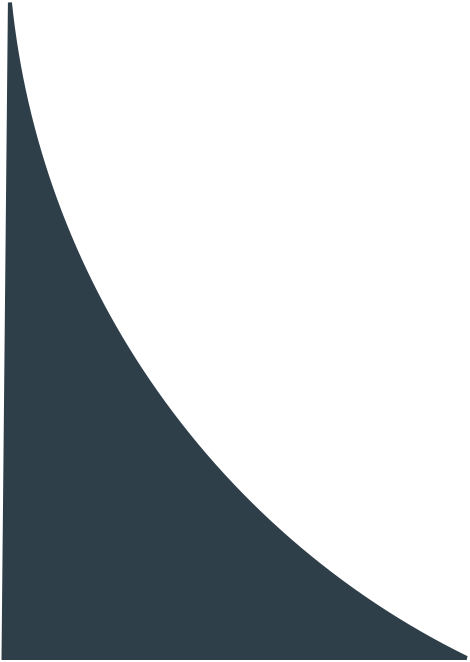 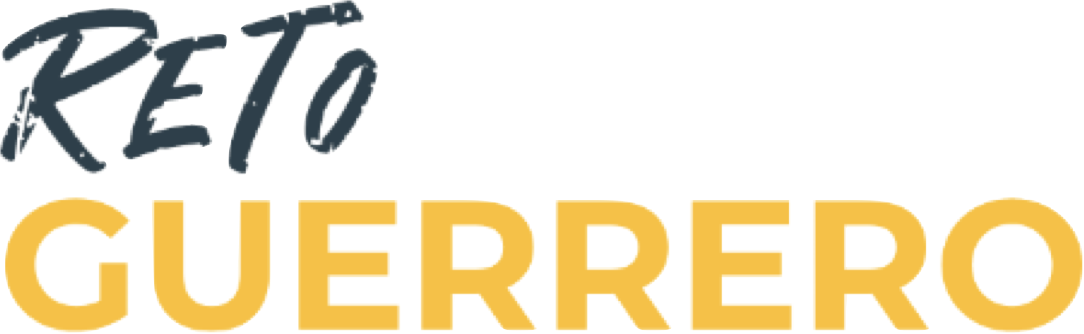 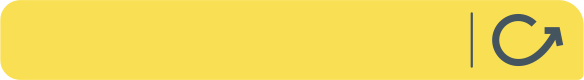 Liga a la carpeta de recursos
Carpeta de recursos abiertos
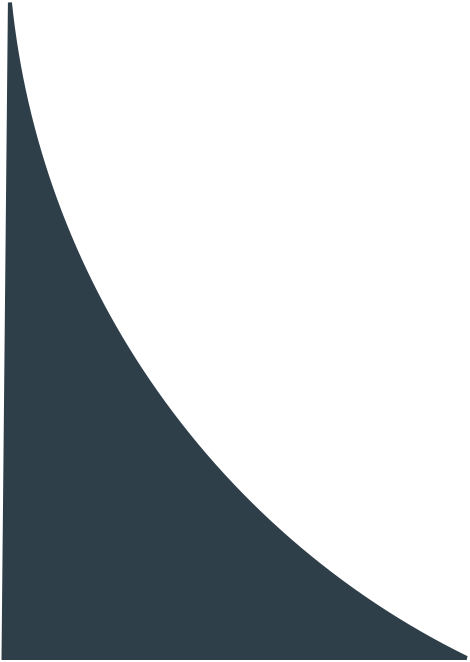